Using Stories for Community Health and Development in Oral Cultures
Tim Brown
visionSynergy  -- T4 Global -- International Orality Network
What are these?
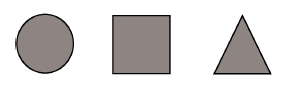 [Speaker Notes: Oral learners are more event-oriented and concrete-oriented. We from book cultures often think abstractly. This is a circle. No, it’s a pizza!]
Which item doesn’t belong?
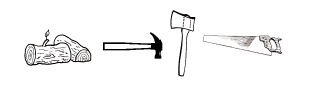 Which item doesn’t belong?
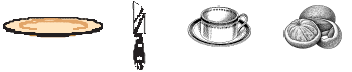 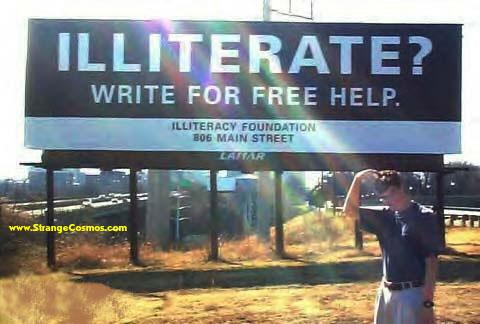 [Speaker Notes: We need to radically RETHINK how we do mission work in oral cultures. 

Okay, let’s have some fun. Here are a couple of exercises for us.]
Three approaches
Teach them to read
“Oralize”  literate teaching/
	Audio recordings/films
 Start fresh –
Orality
Communication/Learning StylesLiterate/Book    and    Oral/Traditional
Lecture
Outline
Summarize
Divide into parts
Study/Reference
Individual
Abstract 
Knowledge
Repetition
Narrative
Events
Stories, drama, music
Participation
Community/Discussion
Concrete 
Experience
[Speaker Notes: We often do teaching and preaching based on single verses of the Bible, or take a bunch of verses from different chapters and books of the Bible and relate them to a topic. 
In oral cultures, it’s much better to use the stories of the Bible. 75% of the Bible is narrative – it’s stories!]
Keys for Working in Oral Cultures
Understand Oral Cultures
Native Language/Mother Tongue
Oral arts:
Story
Music
Drama
Discussion and dialogue
So how does this work?
So how does this work?
Identify a topic(s)
Community health and social issues
Collect information
Identify what needs to be remembered/recalled
Develop a story/narrative that is:
Scientifically Accurate
Culturally Appropriate
Clearly communicates
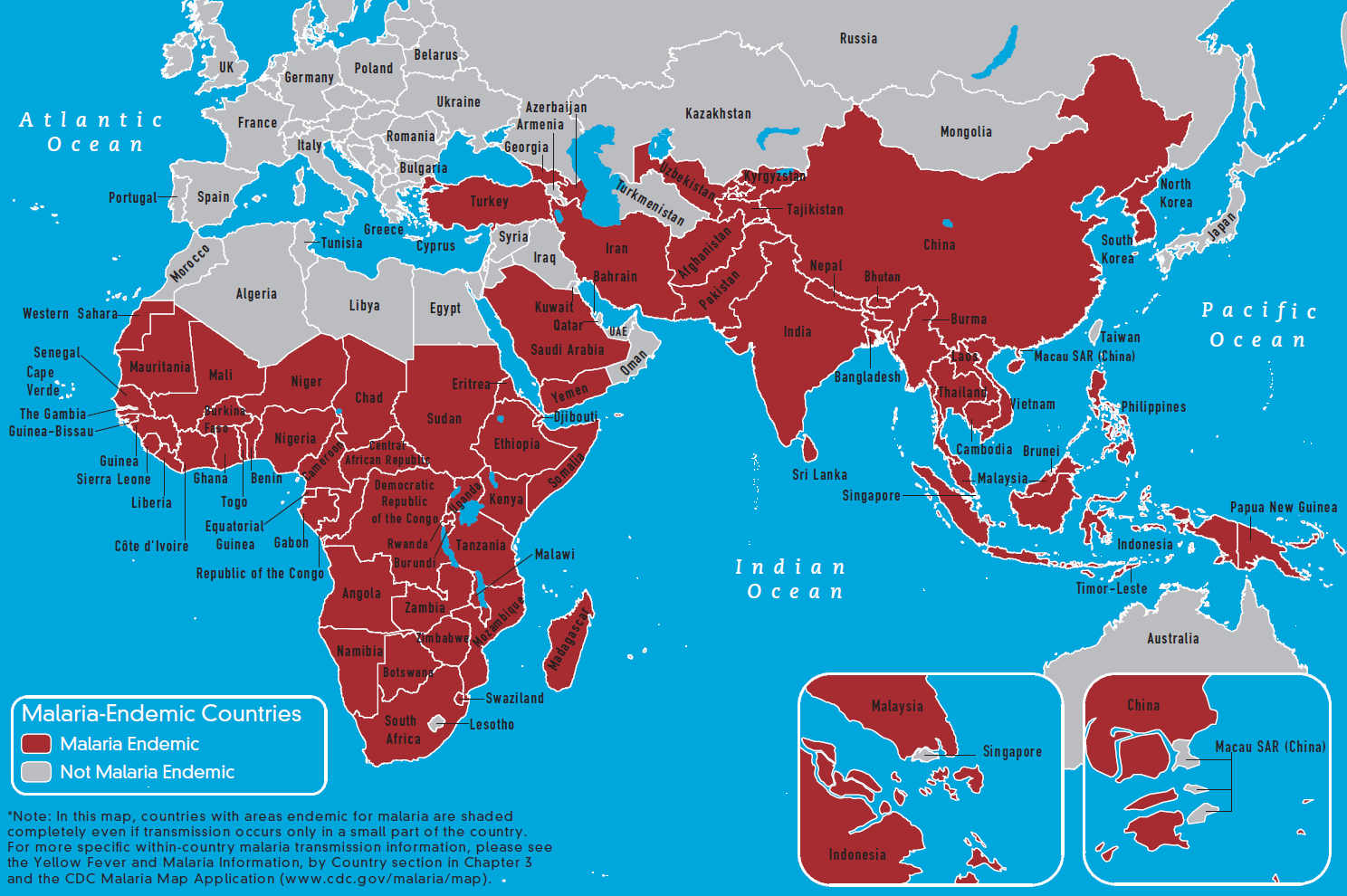 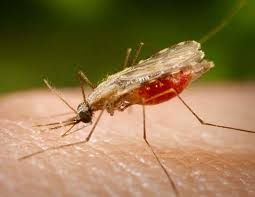 An Example
Malaria
Symptoms
Treatment
Prevention
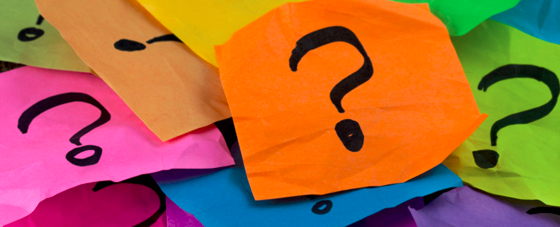 For more information:
Susie Brown
International Orality Network
Oral Arts/Women
susie.brown@cox.net
Tim Brown
visionSynergy
tbrown@visionsynergy.net
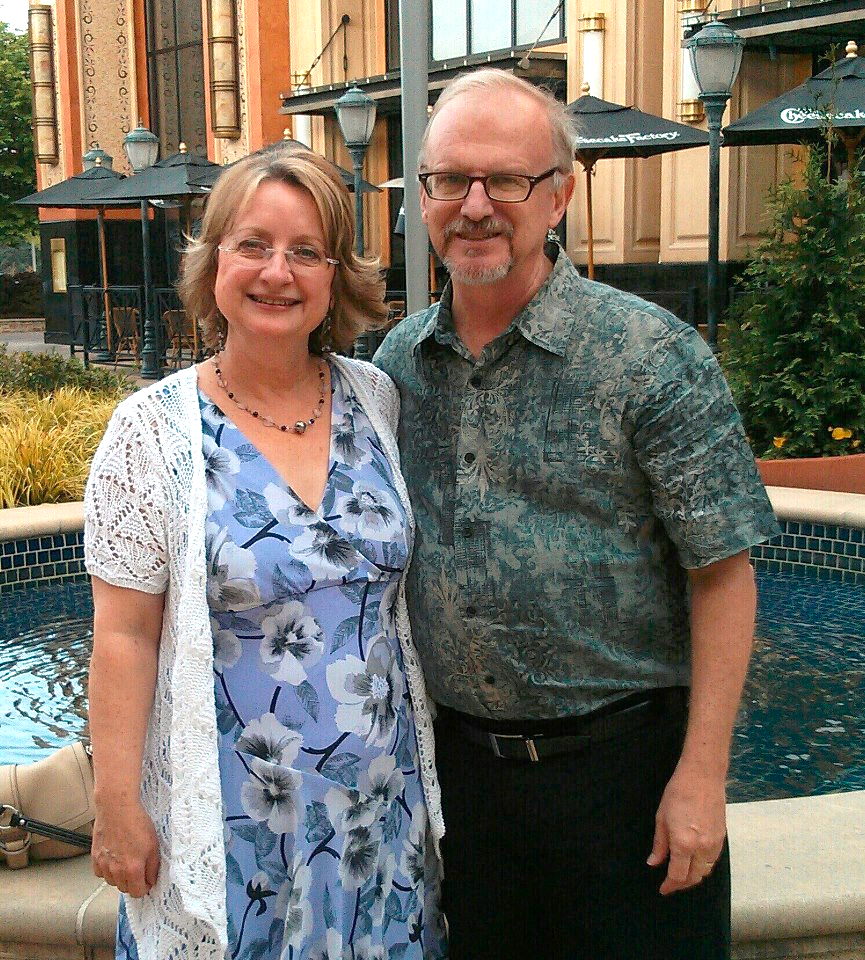